Wyoming 21st Century Community 
Learning Centers
2018-19 Annual Outcome Review
Program Manager: Karen Bierhaus
karen.bierhaus@wyo.gov
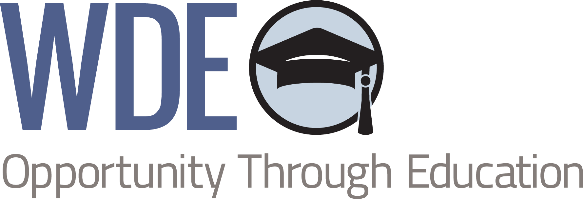 Fast Facts
In 2018-19, over 7,700 students participated in 21st CCLC school year programs with 45% or 3,400 attending over 30 days during the school year. 
Summer 2018 programs served over 3,300 students in 28 programs across the state.
Active grants in 21 of 23 Wyoming counties.
Twenty-eight (28) Subgrantees with thirty-seven (37) grants support eighty-seven (87) 21CCLC centers serving 7,700+ children.  
Grants range from $94,075-$200,000
53% of Subgrantees are school districts with community partnerships and 47% are community-based organizations, primarily non-profit, with school district partners.
21stCCLC Participation and Demographics -Comparison to State Enrollment
Performance Goal 1-Objective 1 (part 1) Increase the number of regular program attendees who improve from not being proficient to being proficient in language arts/reading measured from Fall to Spring in PreK-5th grade. Did the program meet this objective?
Mean : 1.447  | Confidence Interval @ 95% : [1.154 - 1.740]  |  Standard Deviation : 0.921  |  Standard Error : 0.149
Performance Goal 1-Objective 1 (part 2) Increase the number of regular program attendee who improve from not being proficient to being proficient in language arts/reading measured from Fall to Spring in 6th-12th grade. Did the program meet this objective?
Mean : 2.132  | Confidence Interval @ 95% : [1.746 - 2.517]  |  Standard Deviation : 1.212  |  Standard Error : 0.197
Performance Goal 1-Objective 2 (part 1)-Increase the number of regular program attendees who improve from not being proficient to being proficient in math from Fall to Spring in PreK-5th grade. Did the program meet this objective?
Mean : 1.486  | Confidence Interval @ 95% : [1.177 - 1.796]  |  Standard Deviation : 0.961  |  Standard Error : 0.158
Performance Goal 1-Objective 2 (part 2)-Increase the number of regular program attendees who improve from not being proficient to being proficient in math from Fall to Spring in 6-12th grade. Did the program meet this objective?
Mean : 1.892  | Confidence Interval @ 95% : [1.506 - 2.278]  |  Standard Deviation : 1.197  |  Standard Error : 0.197
Performance Goal 2-Objective 1 Increase the number of regular program attendees who demonstrate improved school attendance. Did the program meet this objective?
Mean : 1.432  | Confidence Interval @ 95% : [1.174 - 1.690]  |  Standard Deviation : 0.801  |  Standard Error : 0.132
Performance Goal 2- Objective 2 Increase the number of regular program attendees whose homework completion and class participation improve from Fall to Spring. Did the program meet this objective?
Mean : 1.243  | Confidence Interval @ 95% : [1.051 - 1.435]  |  Standard Deviation : 0.597  |  Standard Error : 0.098
Performance Goal 2-Objective 3 Increase the number or percentage of regular program attendees who demonstrate improved attitudes toward learning, increased engagement in learning, and/or increases in other positive education, social/emotional, and behavioral outcomes as a result of participating the the 21st CCLC program. Did the program meet this goal?
Mean : 1.541  | Confidence Interval @ 95% : [1.261 - 1.821]  |  Standard Deviation : 0.869  |  Standard Error : 0.143
Performance Goal 3-Objective 1 Increase the number of family members of 21CCLC participants that demonstrate increased engagement in the program and in the education of their child. Did the program meet this objective?
Mean : 1.432  | Confidence Interval @ 95% : [1.163 - 1.701]  |  Standard Deviation : 0.835  |  Standard Error : 0.137
Do you gather other data for your local evaluation process?
Mean : 1.270  | Confidence Interval @ 95% : [1.125 - 1.415]  |  Standard Deviation : 0.450  |  Standard Error : 0.074